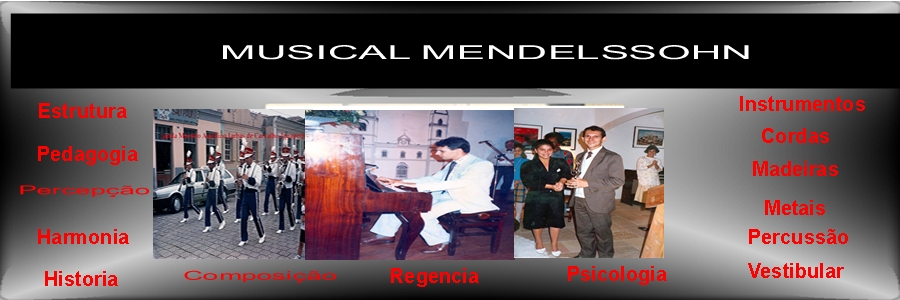 Educação Musical
Aula 4
Educação Musical no Século XXI
Geração Y: As crianças já nascem em um mundo informatizado (sonoro e visual).

Empenho e estudo em softwares: vocal e instrumental e pesquisas na internet.

A pessoa está cada vez mais individualizada e a educação deve lidar com as diferenças e particularidades
Educador no século XXI
Conhecer os conteúdos 
Objetivos de aprendizagem.
Representações dos alunos.
Erros e dos obstáculos à aprendizagem.
Sequências didáticas.
Atividades de pesquisa
Teorias relativas às atividades.
Desenvolver a cooperação 
Capacidade de auto-avaliação.
Trabalhar em equipe
Informar e envolver os pais
Utilizar novas tecnologias 
Enfrentar os deveres e os dilemas éticos da profissão